Makroökonomie
Wilhelmshaven
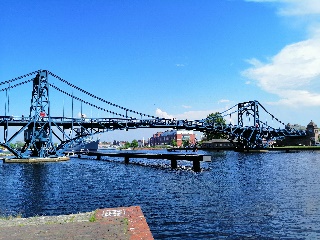 Diese Vorlesung wird in Bild
und Ton des
Dozenten
mitgeschnitten
und anschließend online zur
Verfügung gestellt
Prof. Dr. Bernhard Köster
Jade-Hochschule Wilhelmshaven
http://www.bernhardkoester.de/vorlesungen/inhalt.html
Magisches Viereck
Angemessenes stetiges
Wirtschaftswachstum
Außenwirtschaftliches
Gleichgewicht
Preisniveaustabilität
Hoher Beschäftigungsgrad
Gesetz zur Förderung der Stabilität und des Wachstums der Wirtschaft (StabG 1967)
§ 1

Bund und Länder haben bei ihren wirtschafts- und finanzpolitischen Maßnahmen die Erfordernisse des gesamtwirtschaftlichen Gleichgewichts zu beachten. Die Maßnahmen sind so zu treffen, dass sie im Rahmen der  marktwirtschaftlichen Ordnung gleichzeitig zur Stabilität des Preisniveaus, zu  einem hohen Beschäftigungsstand und außenwirtschaftlichem Gleichgewicht  bei stetigem und angemessenem Wirtschaftswachstum.
Angemessenes stetiges Wirtschaftswachstum
Indikatoren

Zunahme des realen Bruttoinlandsprodukts
		d.h. eine Veränderung der gesamtwirtschaftlichen Leistung bereinigt um die reine Preisentwicklung


Zunahme des realen Pro-Kopf-Einkommens
		d.h. eine Bereinigung um das Bevölkerungswachstum in der betrachteten Periode

→	In entwickelten Volkswirtschaften kann man eine 1%-3% Zunahme dieser Indikatoren als angemessen bezeichnen. Zudem ist von allzu großen konjunkturellen Schwankungen im Zeitverlauf abzusehen
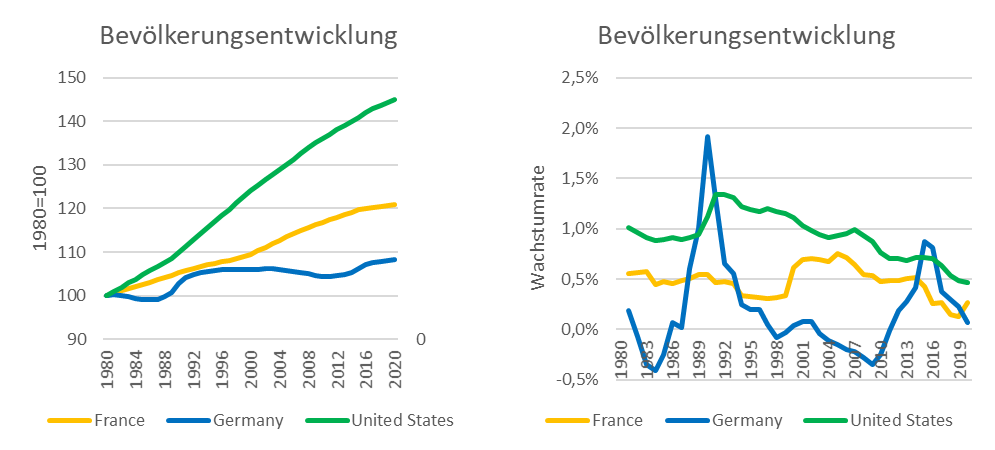 Quelle: IMF
Nominales und reales Wirtschaftswachstum
Die relative Veränderung des nominalen BIP gegenüber der Vorperiode (Vorjahr)
Veränderung aufgrund von Preisänderungen
Veränderung der Produktionsmenge
Um den Effekt von Preisänderungen auszuschließen, wird das reale BIP mithilfe der Preise des Vorjahres berechnet.

Denn ein wertmäßiger Anstieg des BIP allein aufgrund von Preissteigerungen stellt keine Erhöhung der Wirtschaftsleistung bzw. einen Wohlstandszuwachs dar
Genaue Berechnung des realen BIP
Das reale BIP wird seit 2005 als Kettenindex berechnet (Achtung in vielen Leerbüchern und Erklärungen im web steht hier noch die alte Festpreisbasis als Erklärung!).

Es beschreibt die Produktionsleistung zu konstanten Preisen des Vorjahres. Das Basisjahr t wird gleich Indexreal(t)=100 gesetzt und die Folgejahre ergeben sich dann rekursiv als

								 BIP(t+1)	zu Preisen von t
Indexreal(t+1)	=	Indexreal(t)
								   BIP(t) zu Preisen von t

								P1(t)•X1(t+1)+P2(t) •X2(t+1)+…
			=	 Indexreal(t)
								    P1(t) •X1(t)+P2(t) •X2(t)+…


mit P1, P2,… Preise der Güter 1,2,… ;X1, X2,…  Mengen der Güter 1,2,…  und t: Zeitindex
Reales Wirtschaftswachstums und BIP-Deflator
Das reale Wirtschaftswachstum ergibt sich als die Veränderungsrate des realen Kettenindex:

								 	         BIP-Indexreal(t) – BIP-Indexreal(t-1)
Wirtschaftswachstum = g(t)=   
								 				BIP-Indexreal(t-1)


										 BIP-Indexnom(t)
BIP-Deflator(t)		=	      100
								 		 BIP-Indexreal(t)

	
Die Veränderungsrate des BIP-Deflators wiederspiegelt den reinen Preiseffekt in der Veränderung des nominalen BIP (nicht der BIP-Deflator selbst wie in einer Berechnung mit Festpreisbasis)
Beispiel
Nominales und reales Wirtschaftswachstum Deutschland
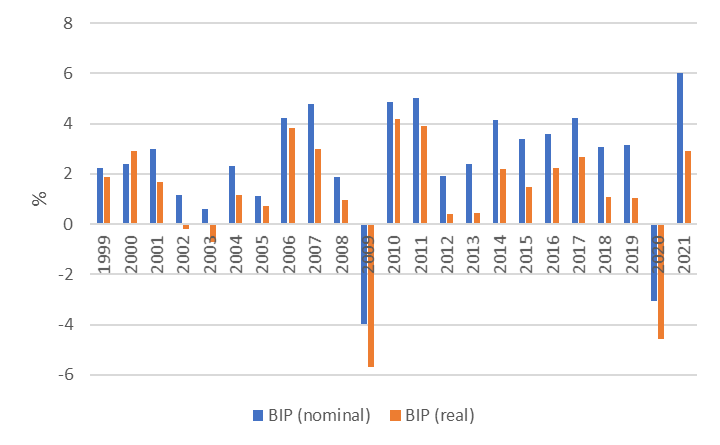 Quelle: Destatis
Relative Veränderung des BIP-Deflators in Deutschland
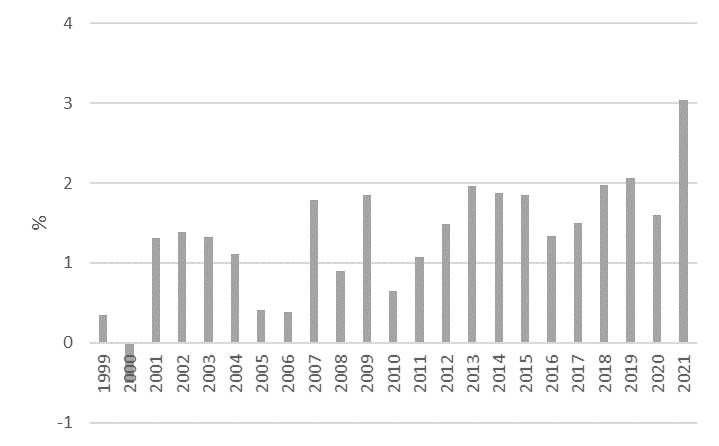 Quelle: Destatis
Nominales BIP/reales BIP/BIP-Deflator
Die Veränderung im nominalen BIP spiegelt die Veränderung aus Preisänderungen und Änderungen in der Wirtschaftsleistung wieder.


Die Veränderung des realen BIP zeigt, um wie viel die Wirtschaftsleistung gewachsen ist.


Über die Veränderungsrate des BIP-Deflators kann die Veränderungrate des nominalen BIP um die reine Preisänderung korrigiert werden
Vergleich des Wirtschaftswachstums gemessen am realen BIP und realen BIP pro Kopf im Vergleich seit Einführung des Euro (Deutschland)
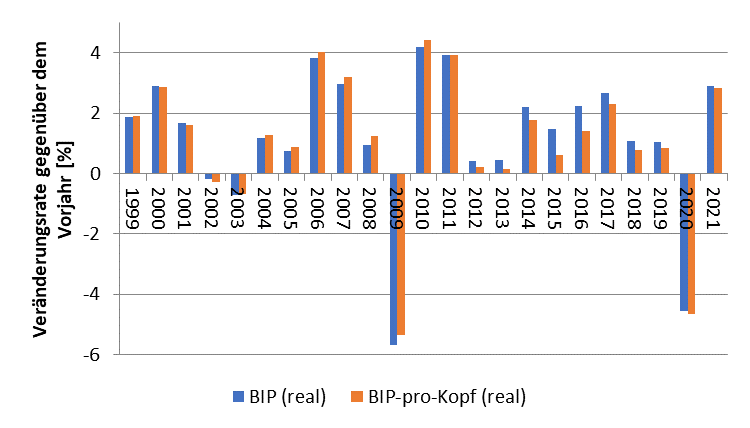 Quelle: Destatis
Preisniveaustabilität
Allgemein akzeptiertes Maß für die Messung des Preisniveaus
ist der Verbraucherpreisindex (VPI) bzw. im Umfeld der
Eurozone der  Harmonisierte Verbraucherpreisindex (HVPI).


Definition der Europäischen Zentralbank:

		Preisstabilität ist definiert als Anstieg des Harmonisierten Verbraucherpreisindex (HVPI) für das Euro-Währungsgebiet von 
		2 % gegenüber dem Vorjahr. Die EZB legt diesem Zusammenhang ein symmetrisches Inflationsziel von 2% in der mittleren Frist fest.
Ziel der Preisniveaustabilität
Gründe:

 Erhaltung der Signalfunktion des Preises für die Knappheit eines Guts

 Werterhaltung über die Zeit durch Geldaufbewahrung

 Vermeidung von Transaktionskosten durch Umetikettierung

 Vermeidung von Ungerechtigkeiten im Gläubiger-Schuldner-Verhältnis

 Stabile Konsum-Sparentscheidungen
Messung des Geldwerts
Zur Bestimmung der Kaufkraft des Geldes können nicht nur Einzelpreise betrachtet werden, sondern es muss ein Durchschnitt über eine Vielzahl von Gütern bestimmt werden.

→	Der Geldwert wird deshalb über Preisindices gemessen, die auf einer 	repräsentativen Auswahl von Gütern basieren.

Die Bestimmung des Preisindices richtet sich nach

 	der Zielgruppe
 	des Warenkorbs
 	der Gewichtung der Einzelgüter
Bestimmung der Inflationsrate
Festlegung des Warenkorbs
Bestimmung der Güter und Dienstleistungen, die von einem typischen Haushalt konsumiert werden
Gewichtung der einzelnen Güter nach deren Bedeutung
Ermittlung von Preise:
Feststellung der Preise der Güter des Warenkorbs zu einem gegebenen Zeitpunkt
Preis des Warenkorbs:
Multiplikation jedes Preises mit seinem Gewicht und anschließende Aufsummierung ergibt den Preis des Warenkorbs zu einem gegebenen Zeitpunkt
Bestimmung der Inflationsrate
Auswahl eines Basisjahrs:
Bestimmung eines Basisjahrs, welches auf 100 gesetzt wird.
Den Index des Jahres t erhält man, indem man den Preis Warenkorbs zum Zeitpunkt t durch den Preis des Warenkorbs des Basisjahres teilt und anschließend mit 100 multipliziert
Bestimmung der Inflationsrate:
Die Inflationsrate erhält man, indem man die jährliche Veränderungsrate des Preisindex bestimmt
Verbraucherpreisindex (VPI)
Ausführliche Beschreibung des statistischen Bundesamtes
Inflationsrate